영화, TV방송 즐겨찾기 등록하기
www.pjthe3.com
1. 무료 영화 사이트
 - http://c5.cinepox.com/thema/recommend
 - http://tvpot.daum.net/mypot/Top.do?ownerid=AxiNH2D5WKU0
 - http://www.joovideo.net
 - http://www.gomtv.com/category/index.gom?seq=8&subseq=30

 ://www.koreayh.com
2. TV방송보기
 -  http://www.ttobomi.com/
 -  http://www.kbs.co.kr/
 -  http://www.imbc.com/
 -  http://www.sbs.co.kr/main.do
유익한 예능 방송 즐겨찾기 등록하기
www.pjthe3.com
1. 1대 100            신 개념 퀴즈쇼
 - http://www.kbs.co.kr/2tv/enter/1vs100
 
2. 인간의 조건       현대문명 속에 사람답게 살려는 고민
 - www.kbs.co.kr/2tv/enter/cityfarmer 

3. 창업스타                     본격, 창업 예능 토크쇼!
 - http://program.sbs.co.kr/builder/programMainList.do?pgm_id=22000008167

4. 비타민    건강 국민 삶의 질 증진에 기여하고자 하는 버라이어티
 - http://www.kbs.co.kr/2tv/enter/vitamin/

5. 집밥 백선생     집에서 쉽게 요리를 할 수 있는 생활 밀착 예능 프로그램
 - http://program.interest.me/tvn/zipbob
구인구직 취업 사이트 등록하기
www.pjthe3.com
1.미주지역 구인 구직
      http://www.heykorean.com/HK_Job/index.asp

   
 2. heykorean 구인정보 등록하기
   -구인정보>오른쪽 하단 부분  구인 정보 등록하기
조지아텍 가입하고  파일 첨부하여 게시하기
1. 조지아텍 가입하기 
    - 인터넷 Google이나 Yahoo>조지아텍  구인구직 쓰기 혹은
      http://www.gtksa.org/zbxe/gtksa/xe/ >ATL 커뮤니티
      구인구직 클릭>우측 상단 회원가입 클릭>회원타입 선택  
      (일반회원, 여성회원중에서)> 약관을 모두 읽었으며
      동의합니다 체크>다음> 회원정보 입력>등록 >가입하기 완료  

 2. 파일 첨부하여 게시하기
     -좌측 중앙부의 Category>여성게시판,기분 좋은 글 게시판,
       팝니다, 삽니다,구인구직 등등 한 곳 클릭>하단의 쓰기 클릭> 
       제목 내용쓰기,파일첨부 클릭>첨부파일 찾아 클릭>등록
윈도우 무비 메이커 이용하여 동영상 편집하기
www.pjthe3.com
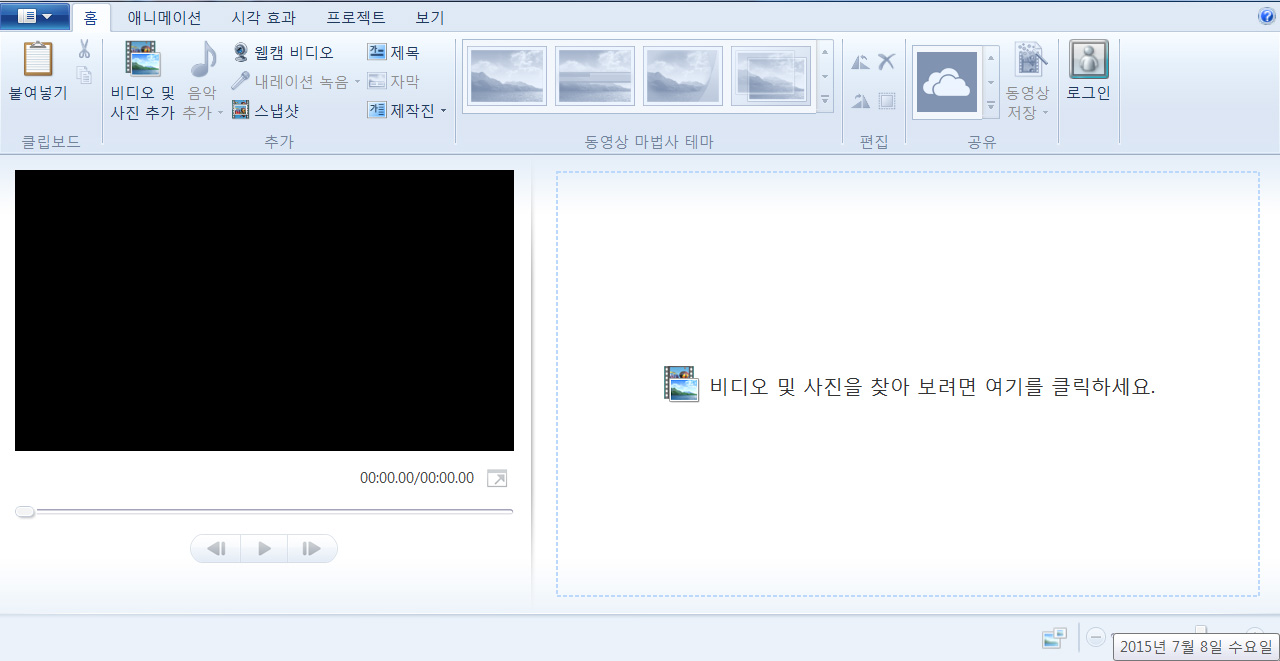 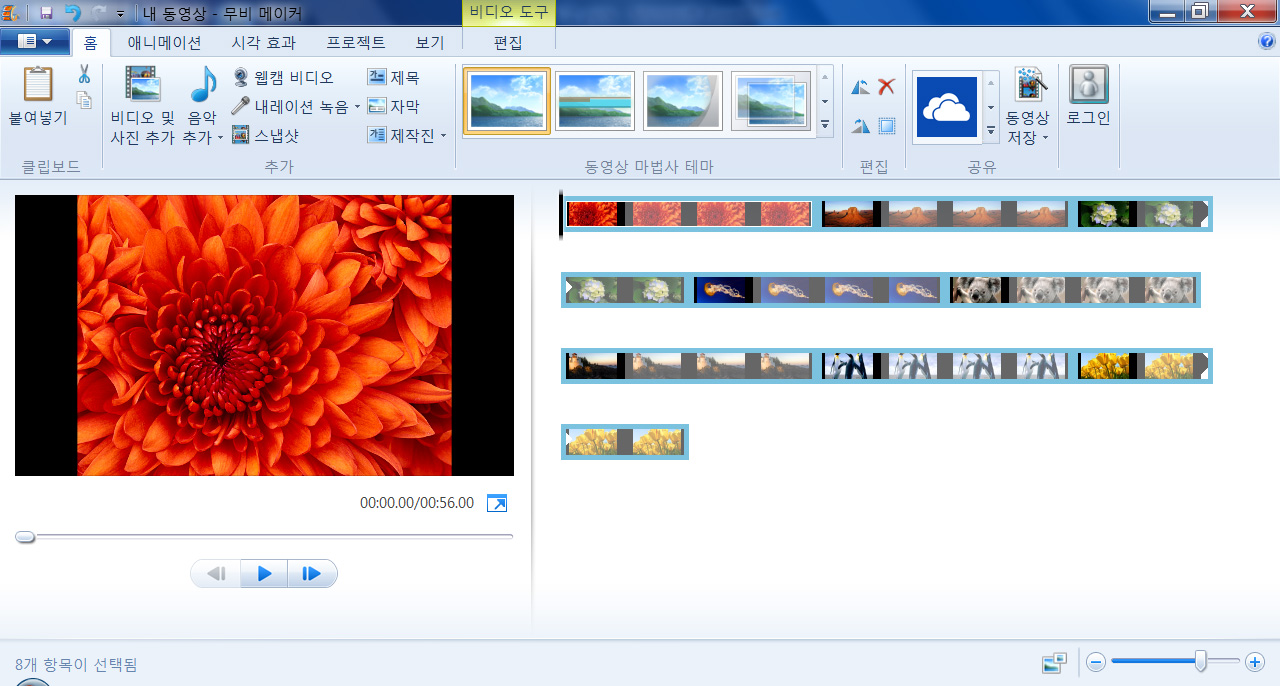 비디오와 사진 추가>라이브러리 사진 폴더 속의 
   몇 장 사진 혹은 비디오>열기
윈도우 무비 메이커 이용하여 동영상 편집하기
www.pjthe3.com
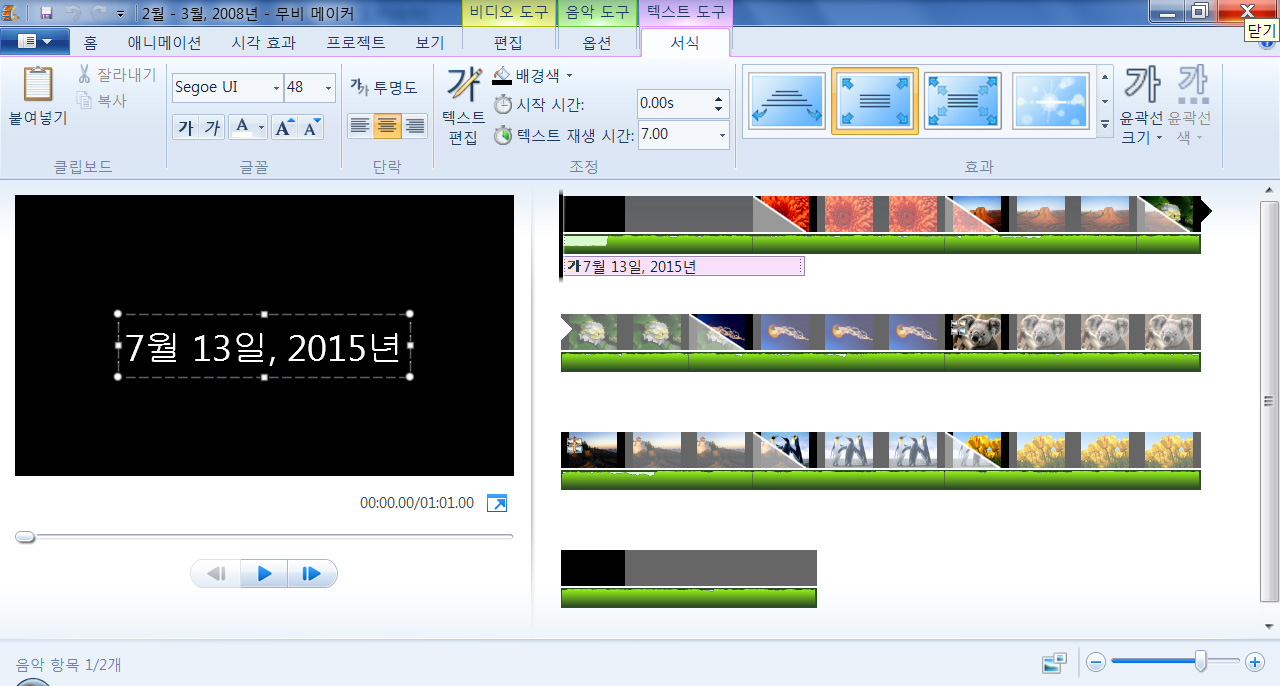 제목 추가하여 입력>음악 추가하기
윈도우 무비 메이커 이용하여 동영상 편집하기
www.pjthe3.com
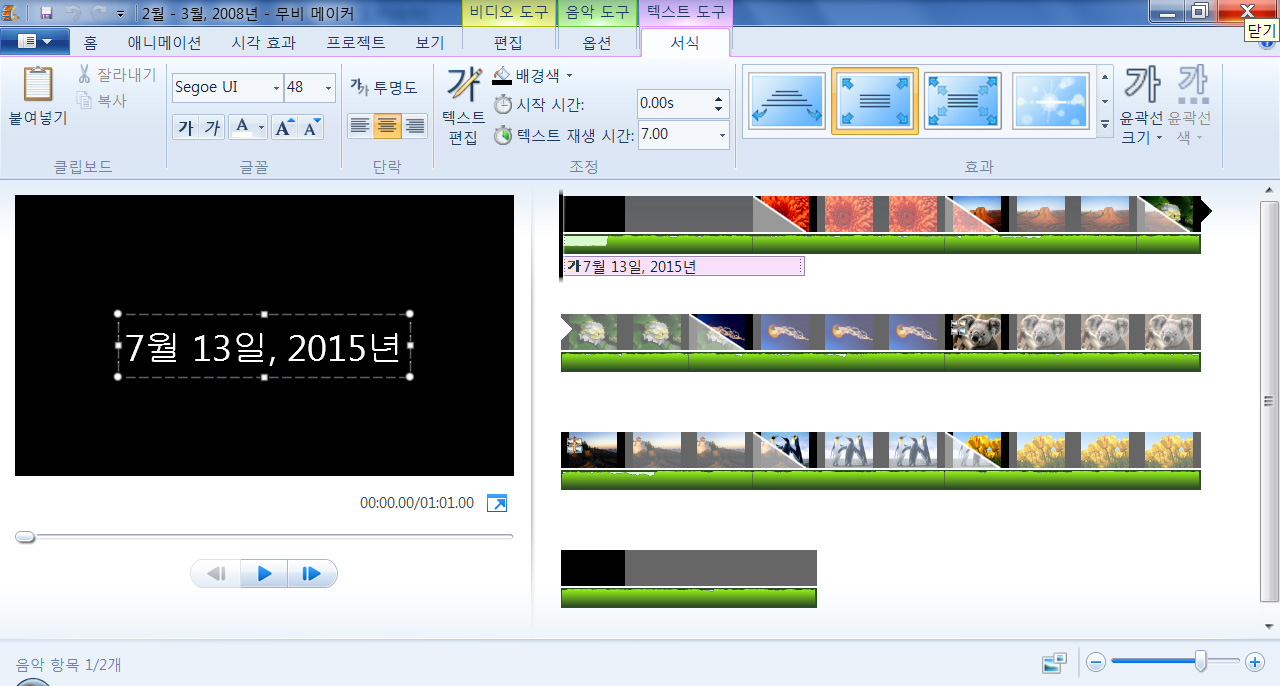 제목 추가하여 입력>음악 추가하기
윈도우 무비 메이커 이용하여 동영상 편집하기
www.pjthe3.com
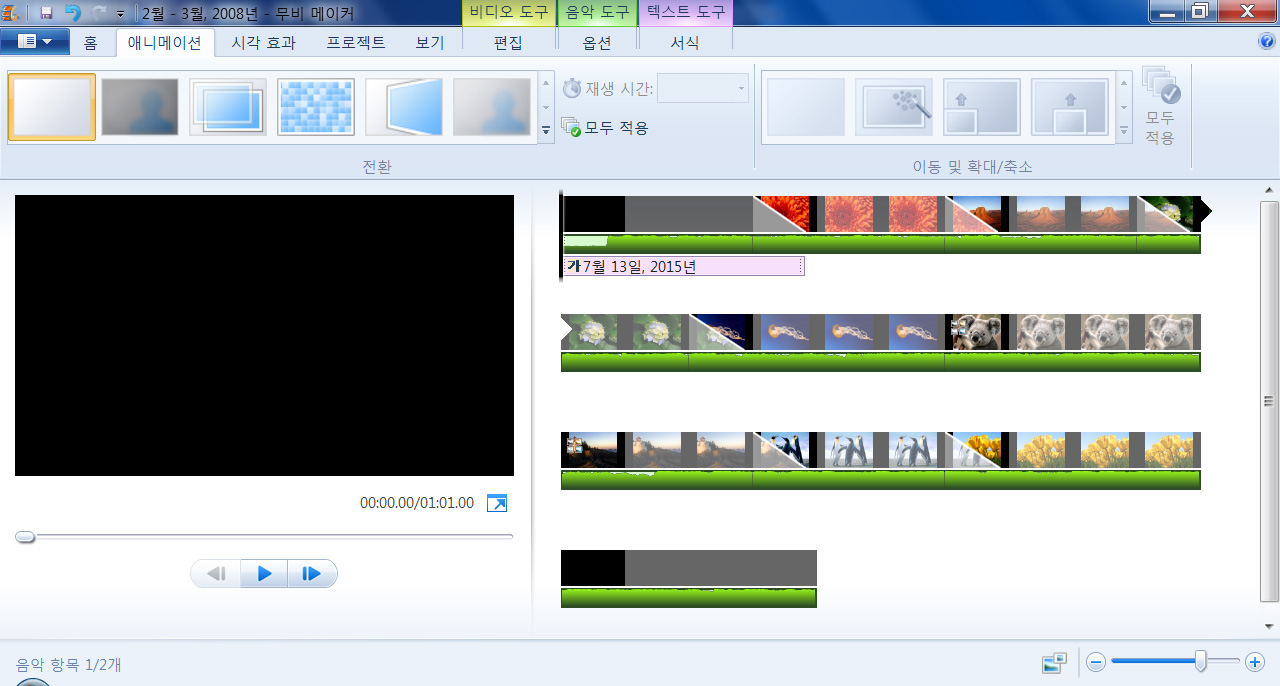 애니메이션,시각효과,프로젝트,보기,편집, 옵션,서식 
   메뉴 이용하여 효과주기> play하기> 저장